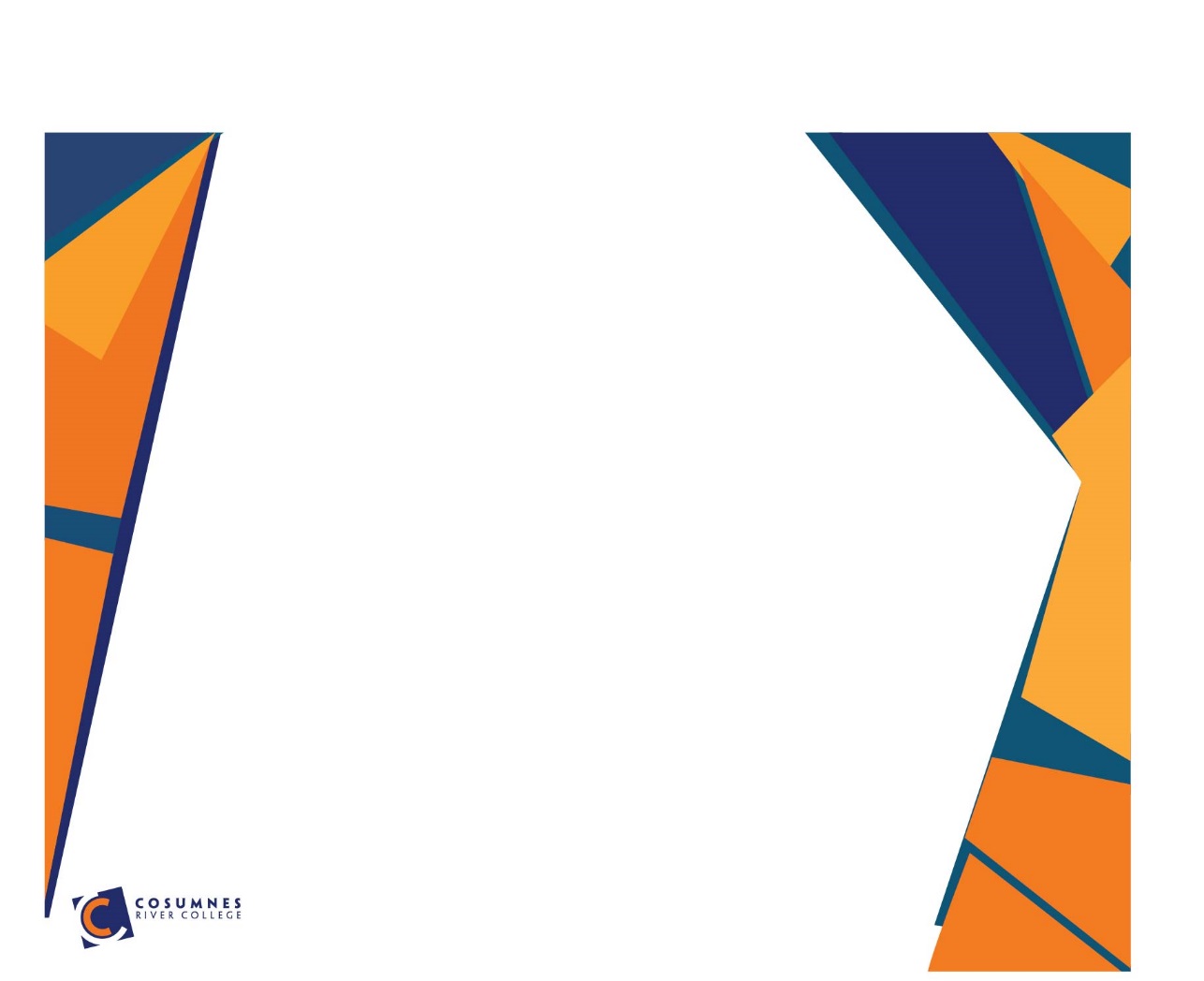 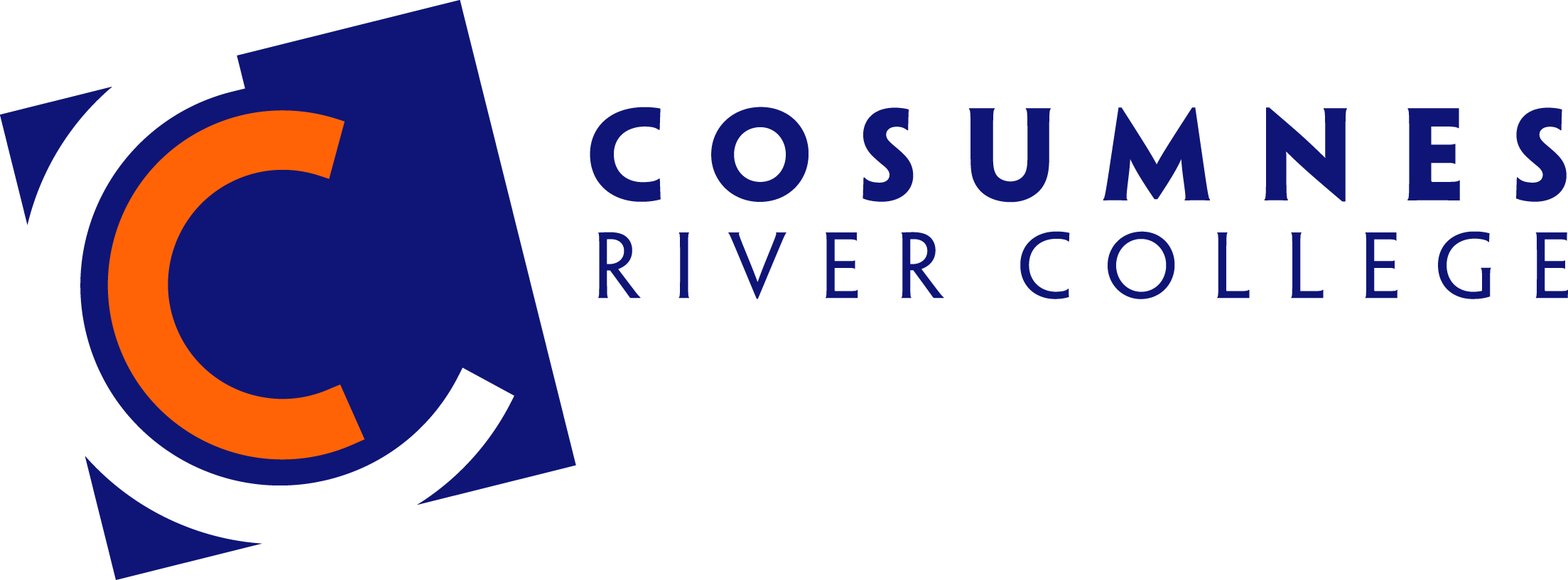 Award Winning Campus Programs that Increase Diversity AwarenessShannon Vellone MillsB.J. Snowden
Why are diversity awareness programs important?
Diversity awareness and programming is an essential part of the college experience, as students prepare for participating in a multicultural society and jobs in an ever-increasingly diverse and global workplace.
CRC’s Anthropology Program:
Regina Stanback Stroud Diversity Award
Golden Hawk Award
Statement of Values and Responsibility 
Creating a culture of awareness 
Mentoring of adjunct faculty creating expectations to engage 
Anthro adjunct  = Crystal Apple Award winner for her work in diversity awareness
Outreach to get students to participate in activities that they may not otherwise consider
Utilization of all means possible!
Curriculum, social media, cross disciplinary events, field trips, student opportunities, social activities & workshops
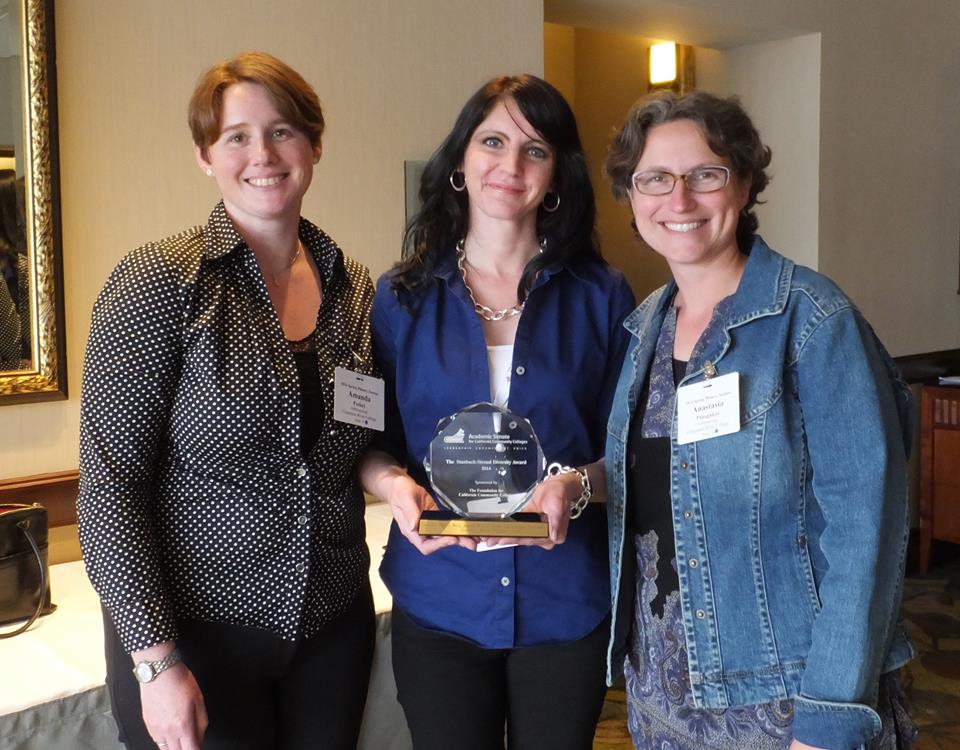 Anthropology: Creating a way of life.
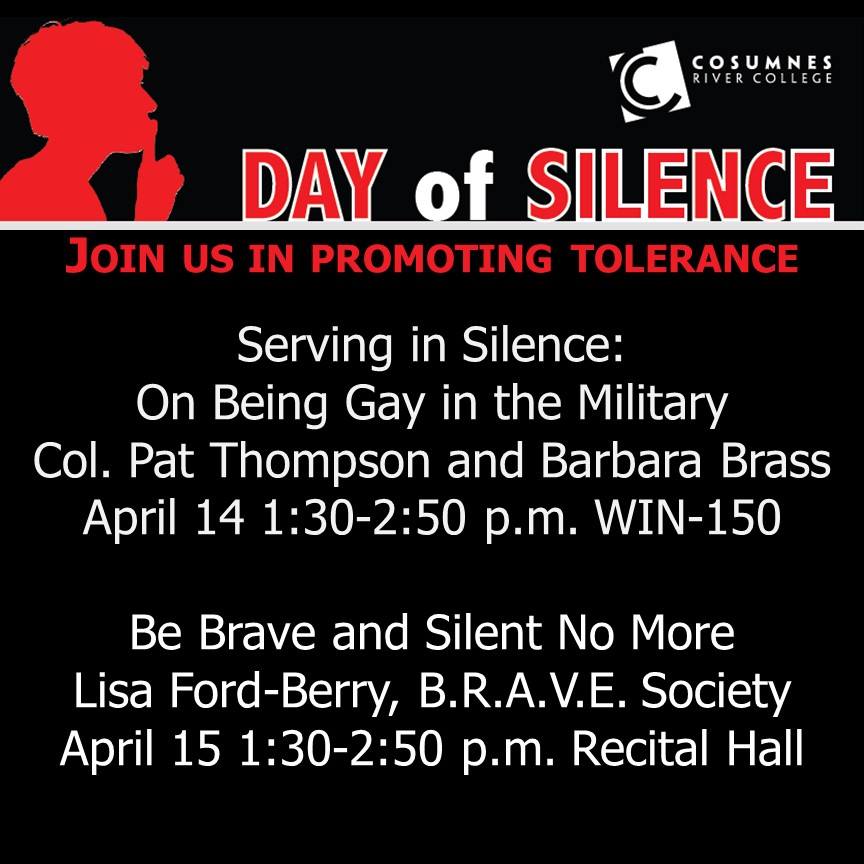 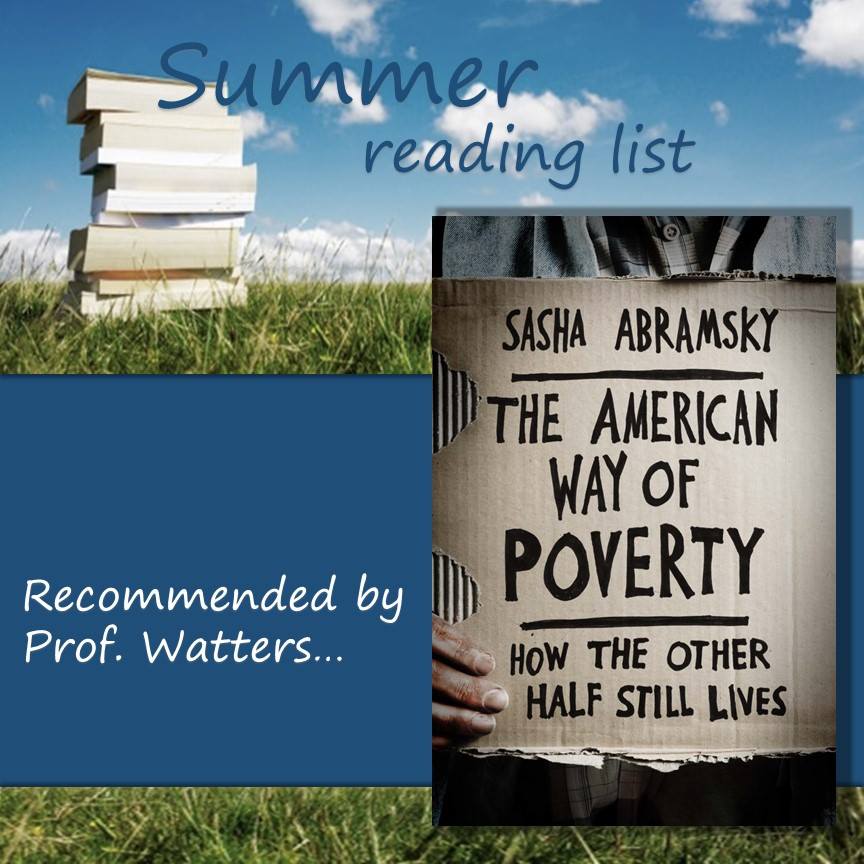 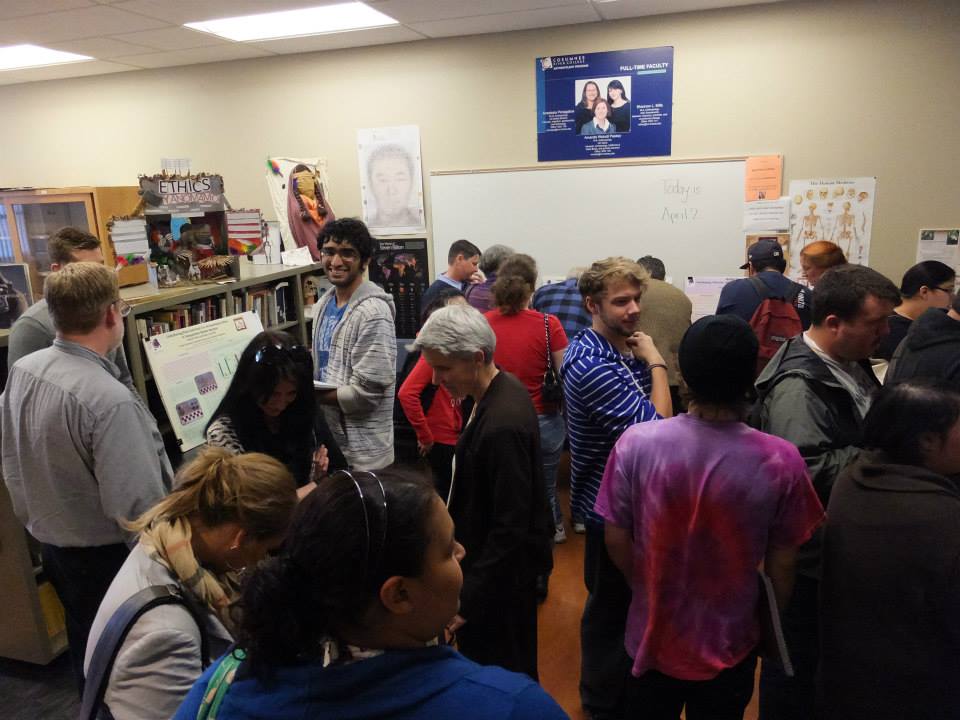 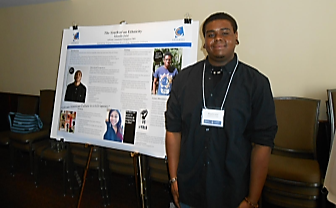 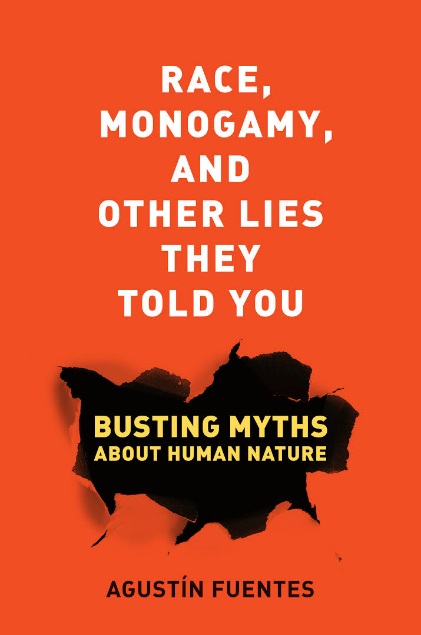 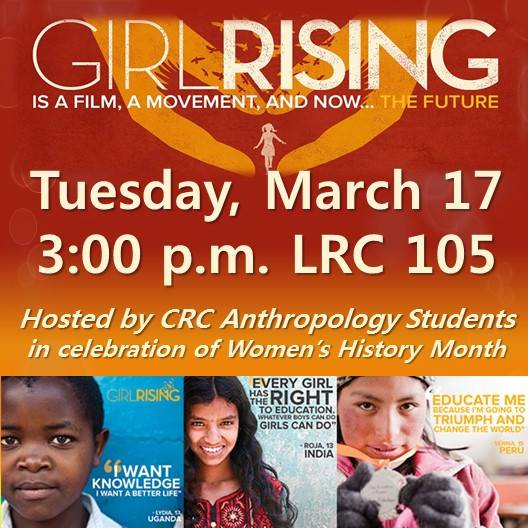 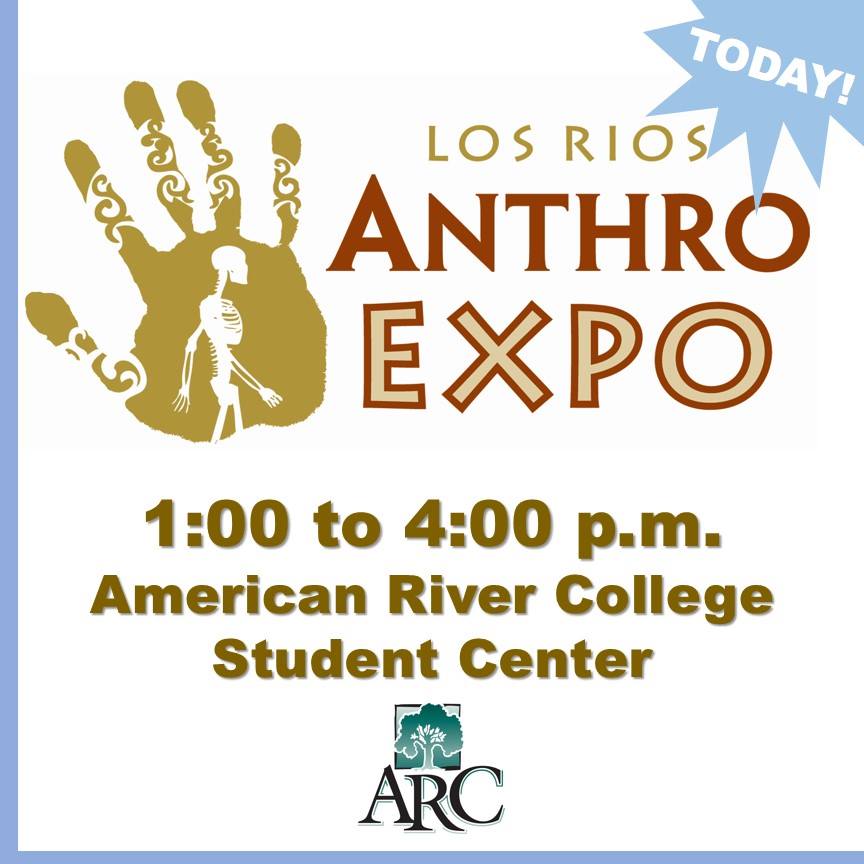 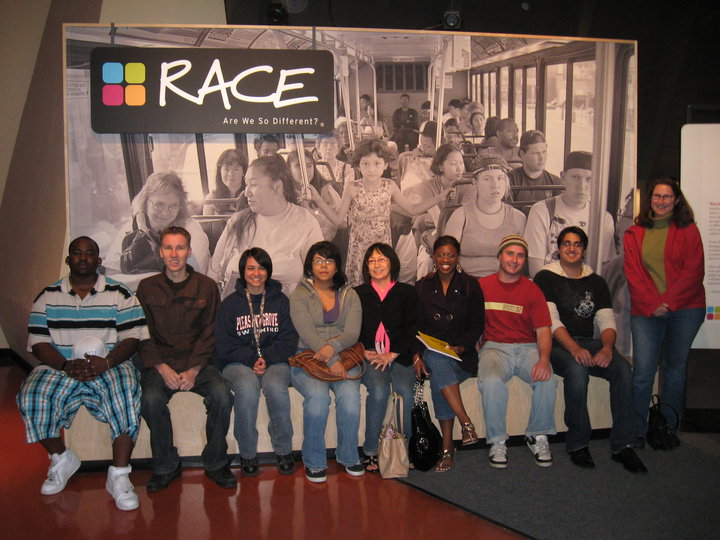 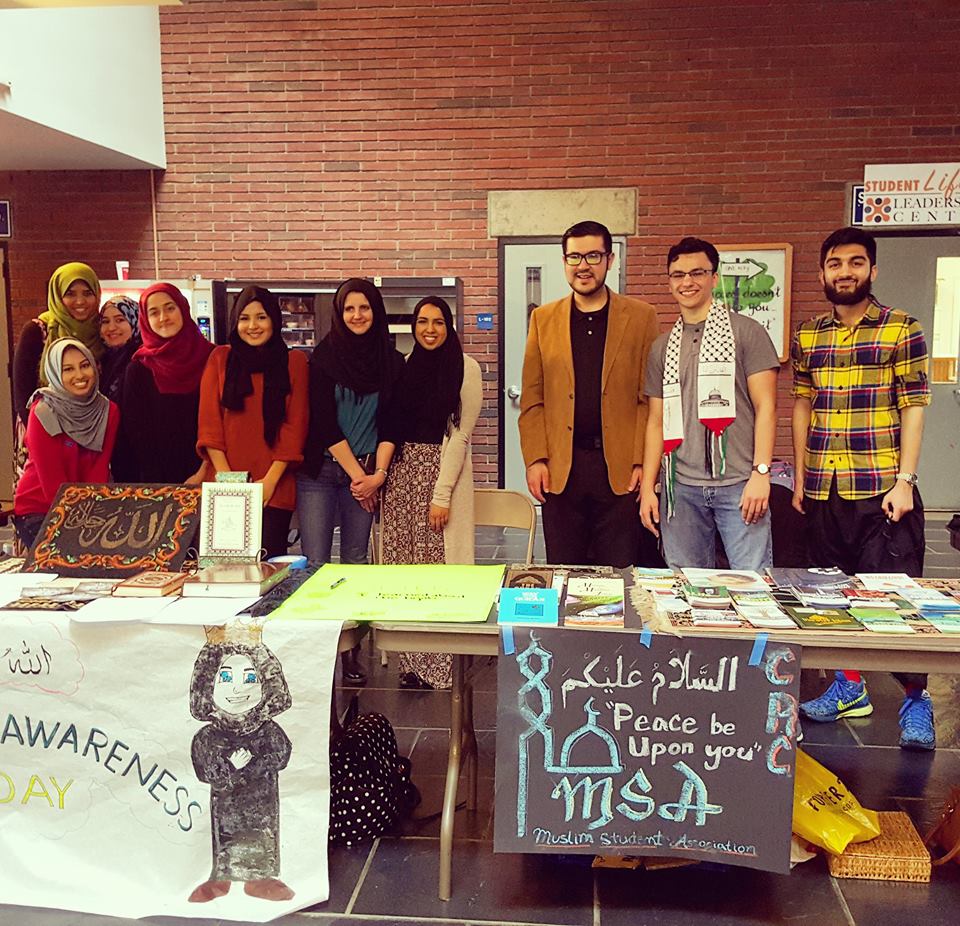 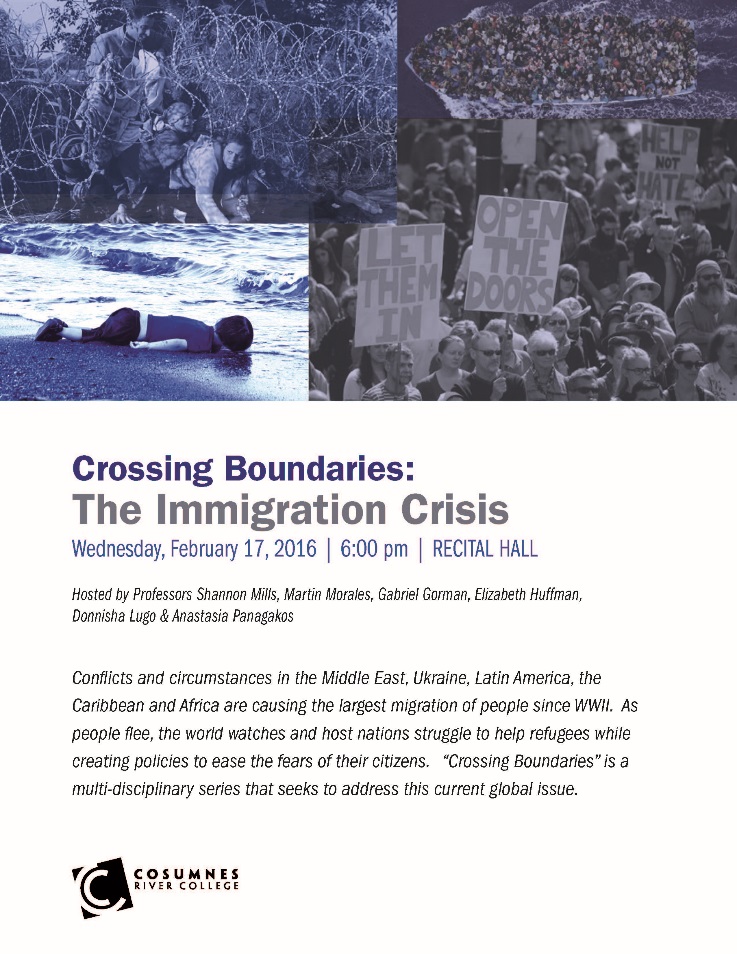 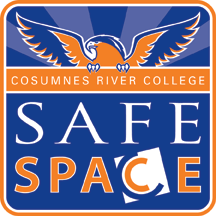 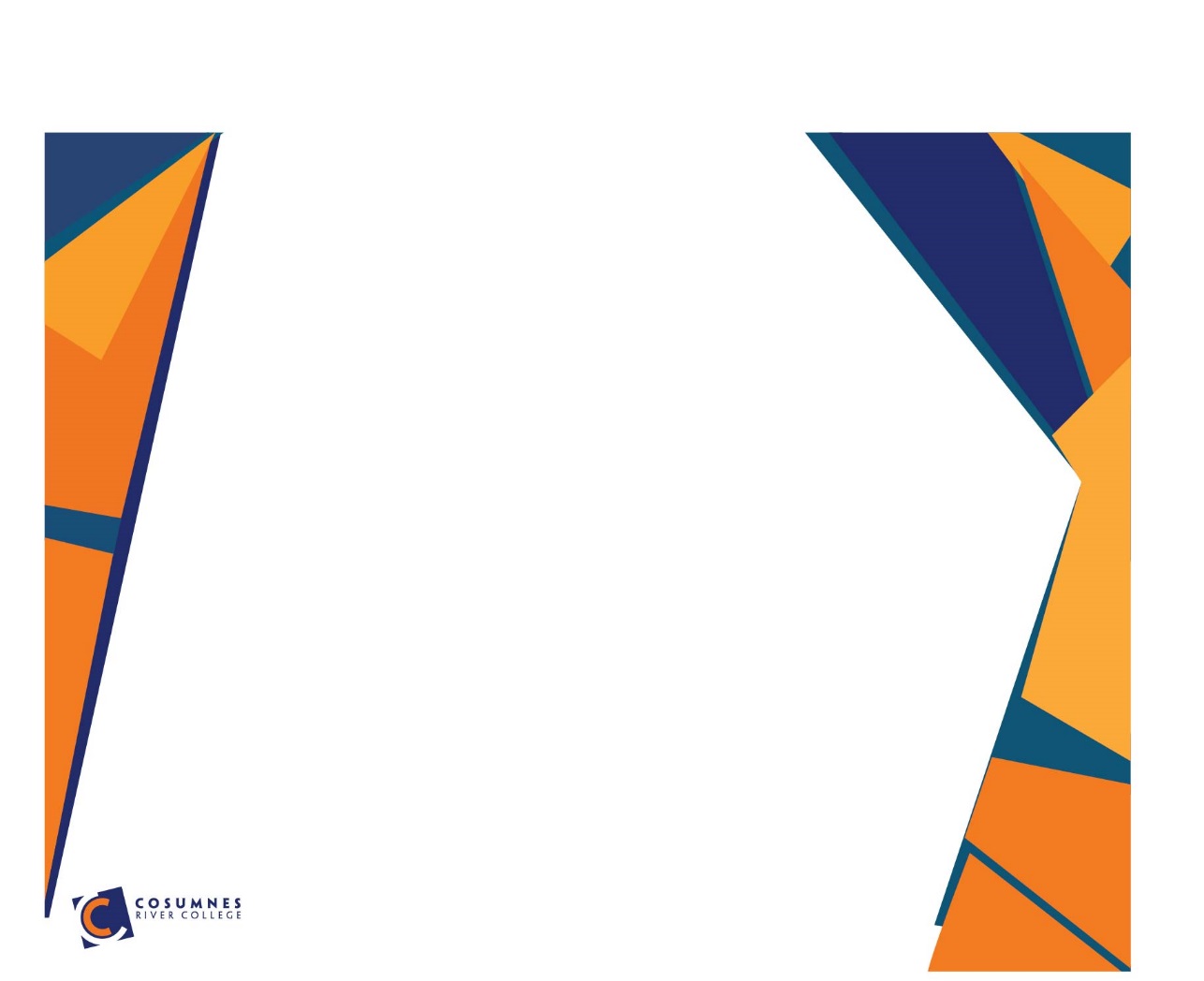 Jumpstart
Summer Initiative
Targeted to 18-20 year old males
In coordination with UC Davis
Mentoring and Coursework
Expanded to include math boot camp
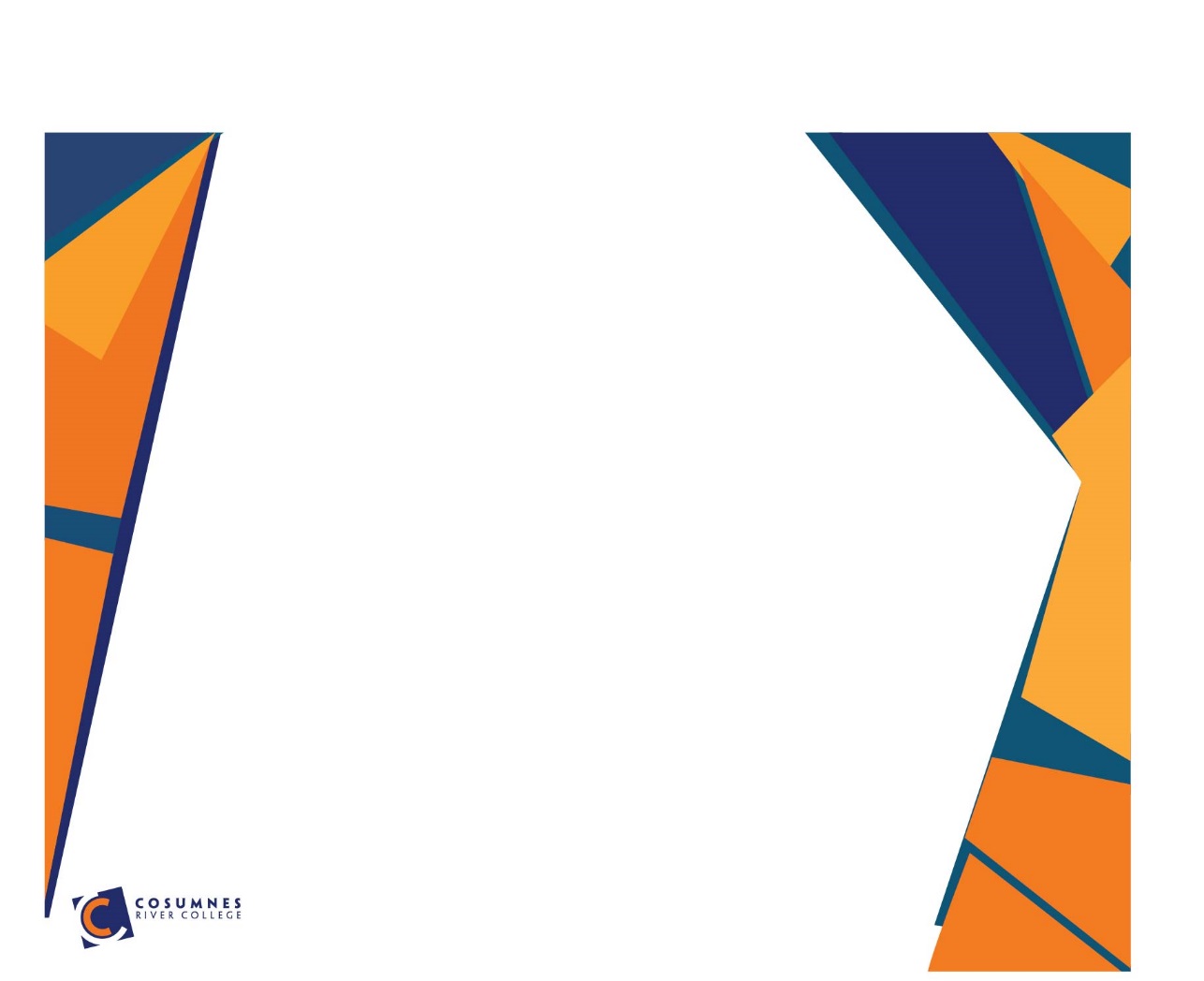 Freshman Seminar
Designed to help students successfully transition from high school to college, emphasizes collaborative/active learning.  This course received the 2008 John Rice Diversity Award, and the 2012 Exemplary Program Award by the California Community College BOG, and was highlighted as a model First Year Experience Program for new students in the “Basic Skills Initiative E-Resource” publication (2013).
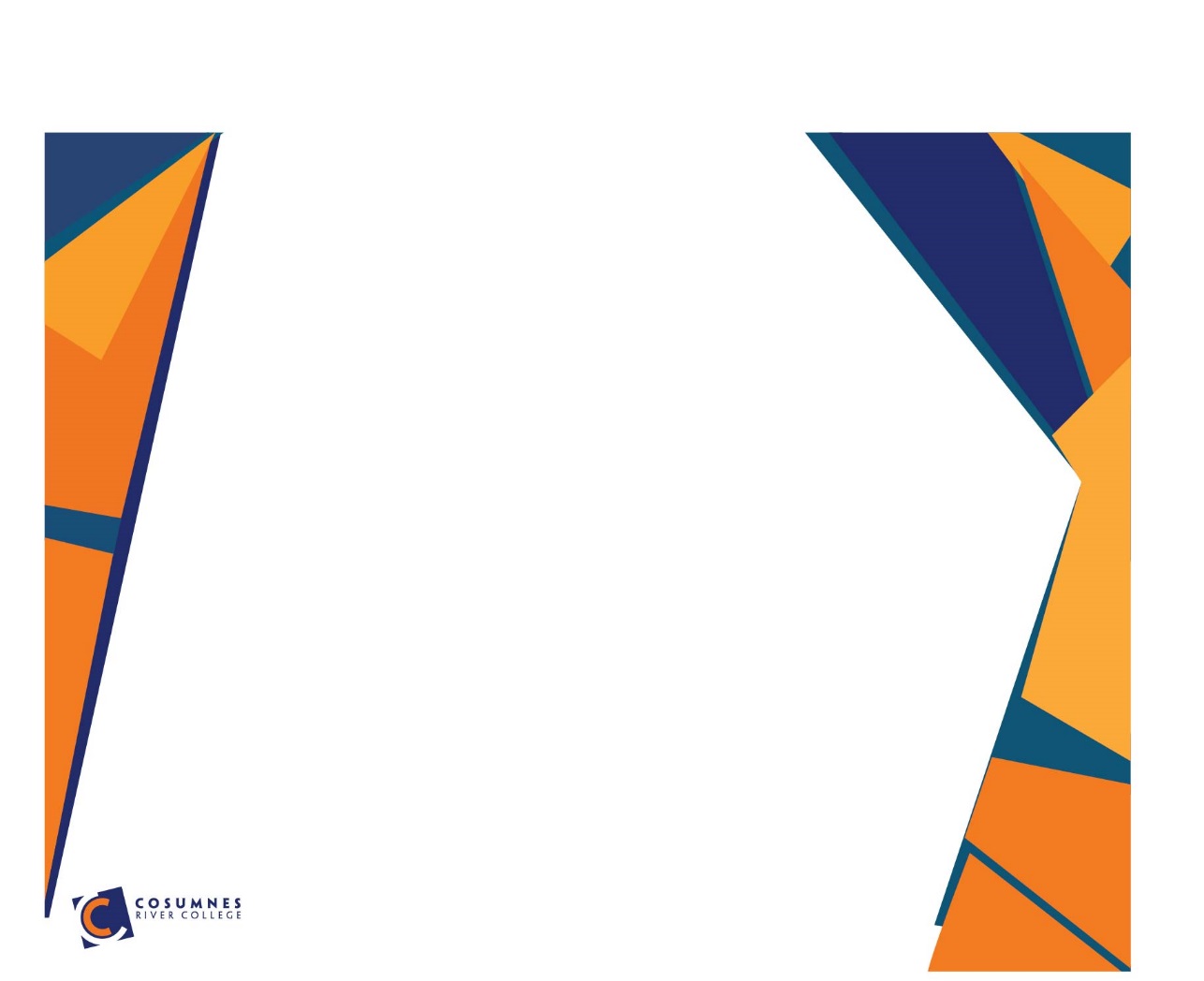 Freshman Seminar
Topics covered include: How To Get Organized, Exploring Your Academic Journey, Deciphering College Publications, Financing Your Education, Problem Solving Strategies, How to Run Effective Study Groups, Tips for Transferring to a University, Academic Integrity and more.

Discipline Specific
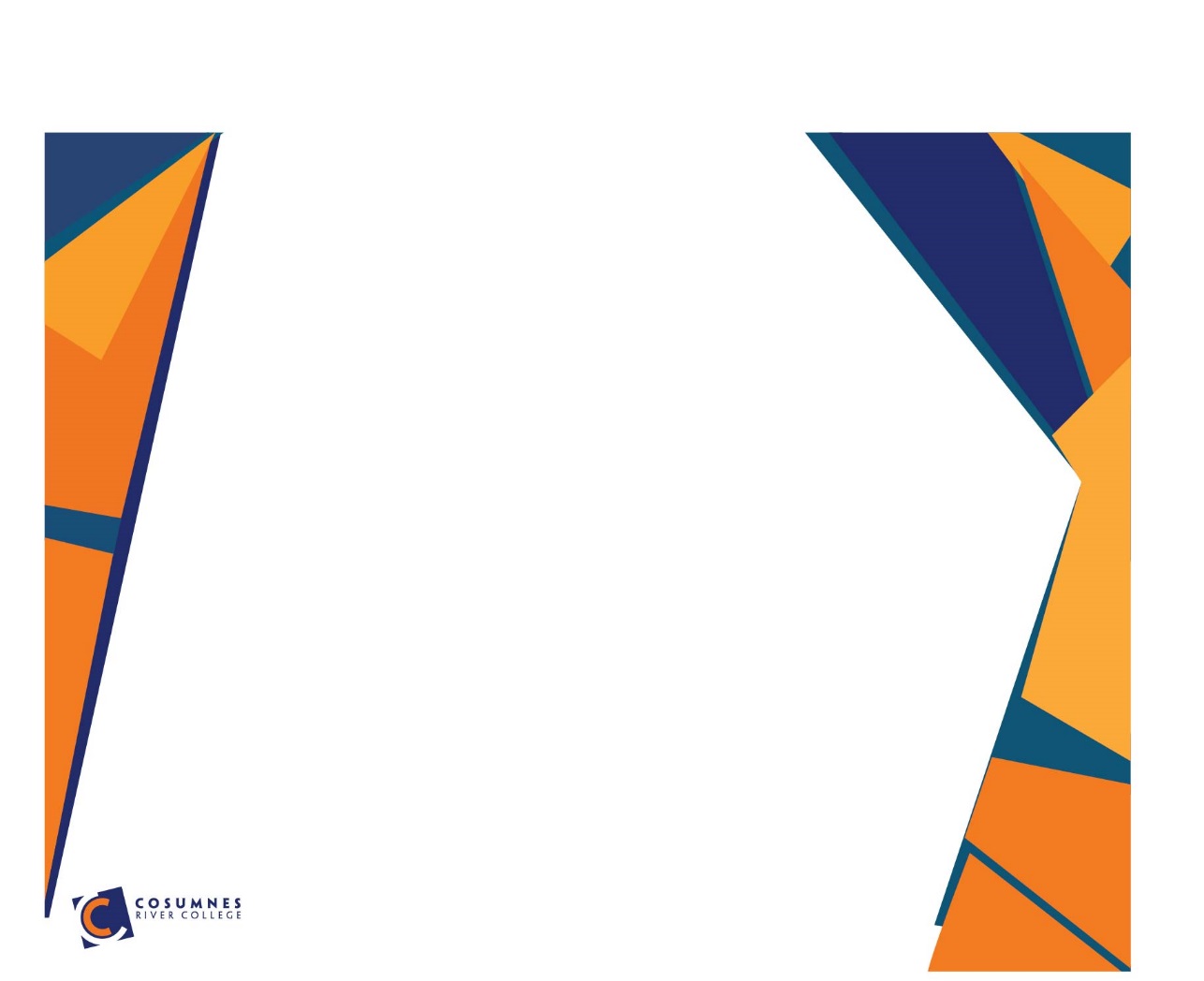 Freshman Seminar
3 units CSU Transferable Credit 
Counts under CSU General Education Pattern AREA E1 section 
Available during Summer Session 
2 Sections available during Fall Semester 
2 Sections available during Spring Semester
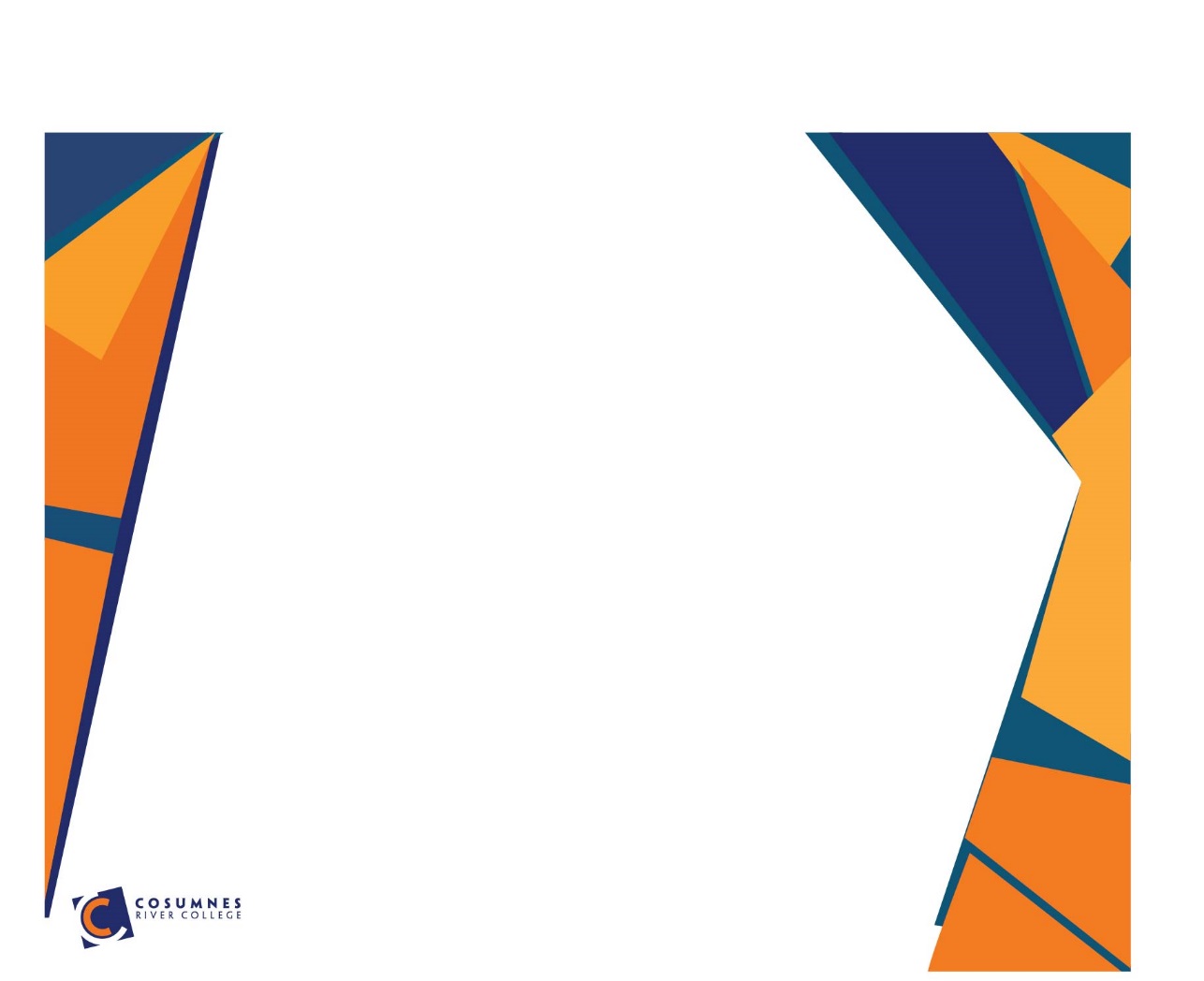 First Year Experience
Student Equity Plan Funded
Increases awareness of equity gaps
Recruits incoming freshman with active recruiting as determined by plan data
Mandatory summer experience (workshops)
Structured academic pathways for foundational success
Student support services key
Not a “program”…an experience 
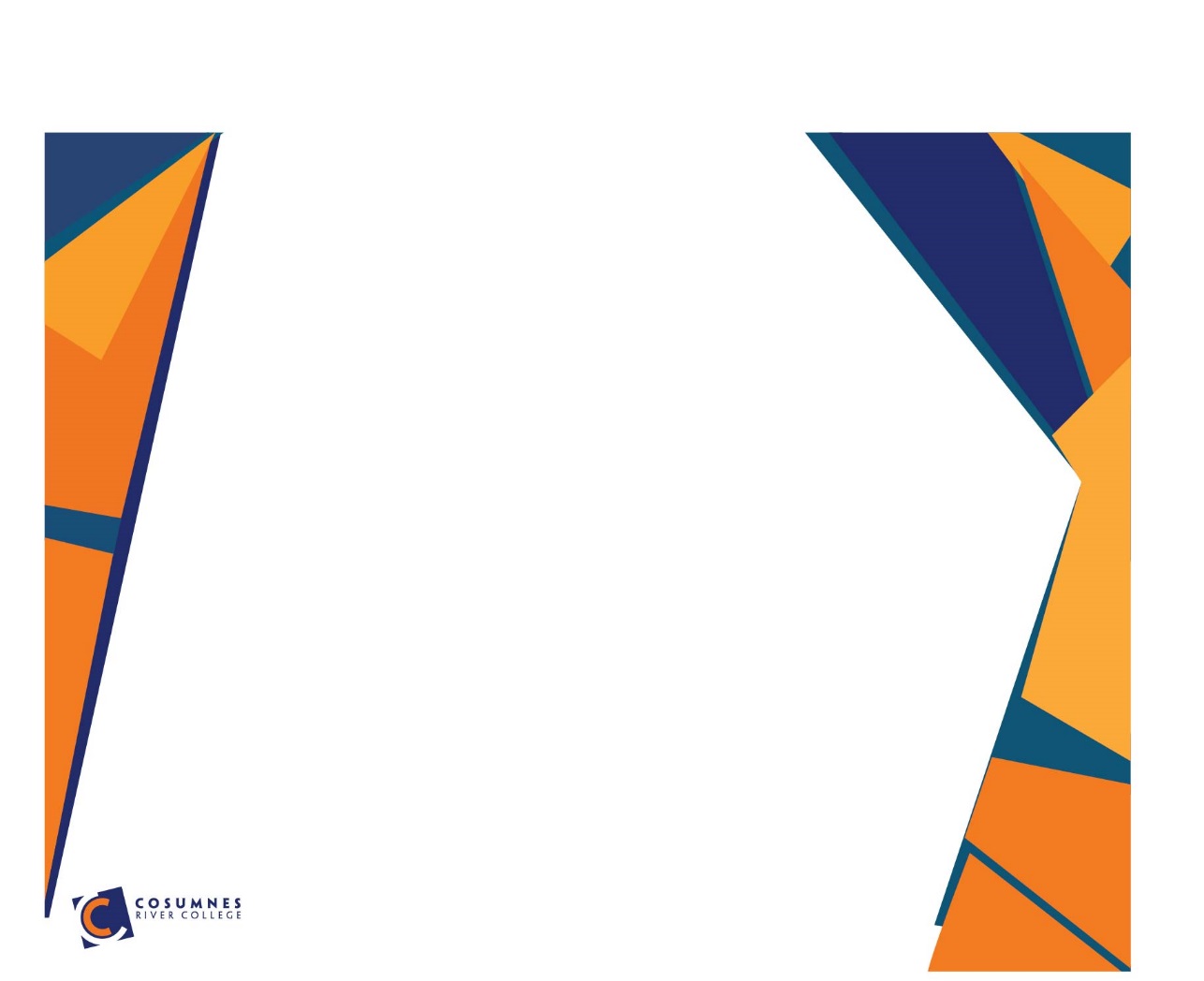 Local Awards
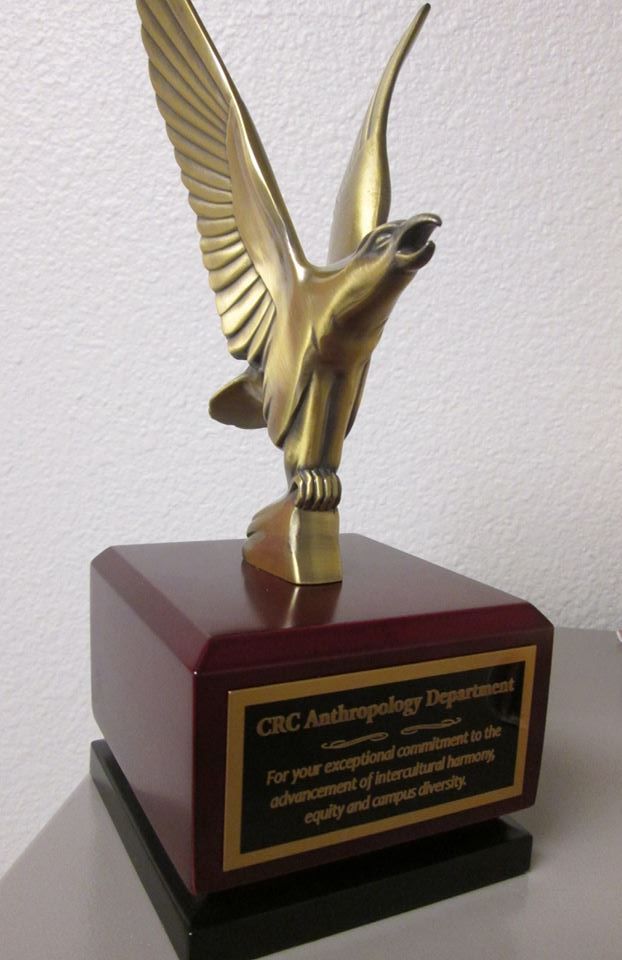 Golden Hawk Award
Sterling Award
Crystal Apple Award
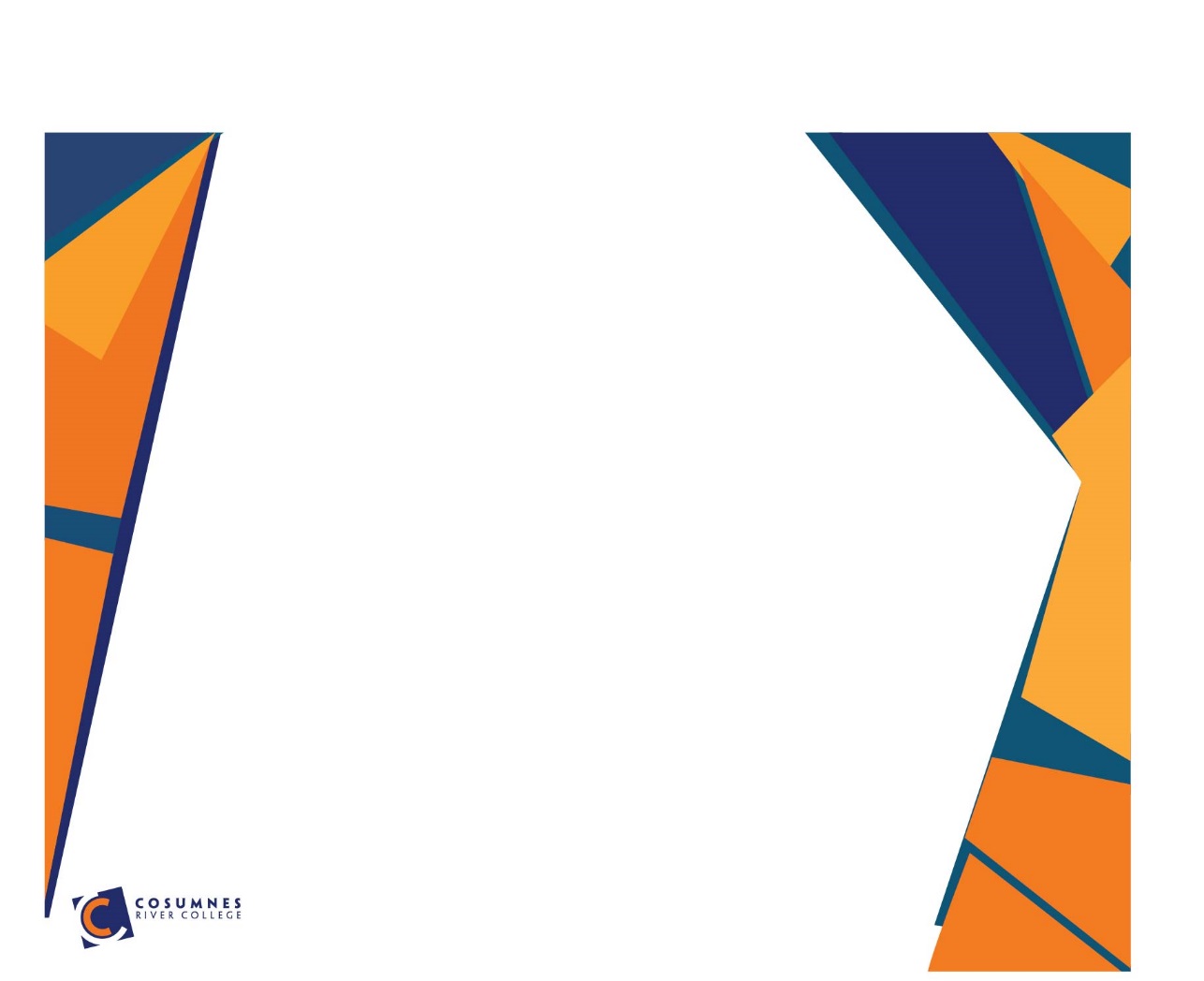 Statewide Awards
Dr. John W. Rice Diversity & Equity Award

Regina Stanback Stroud Diversity Award
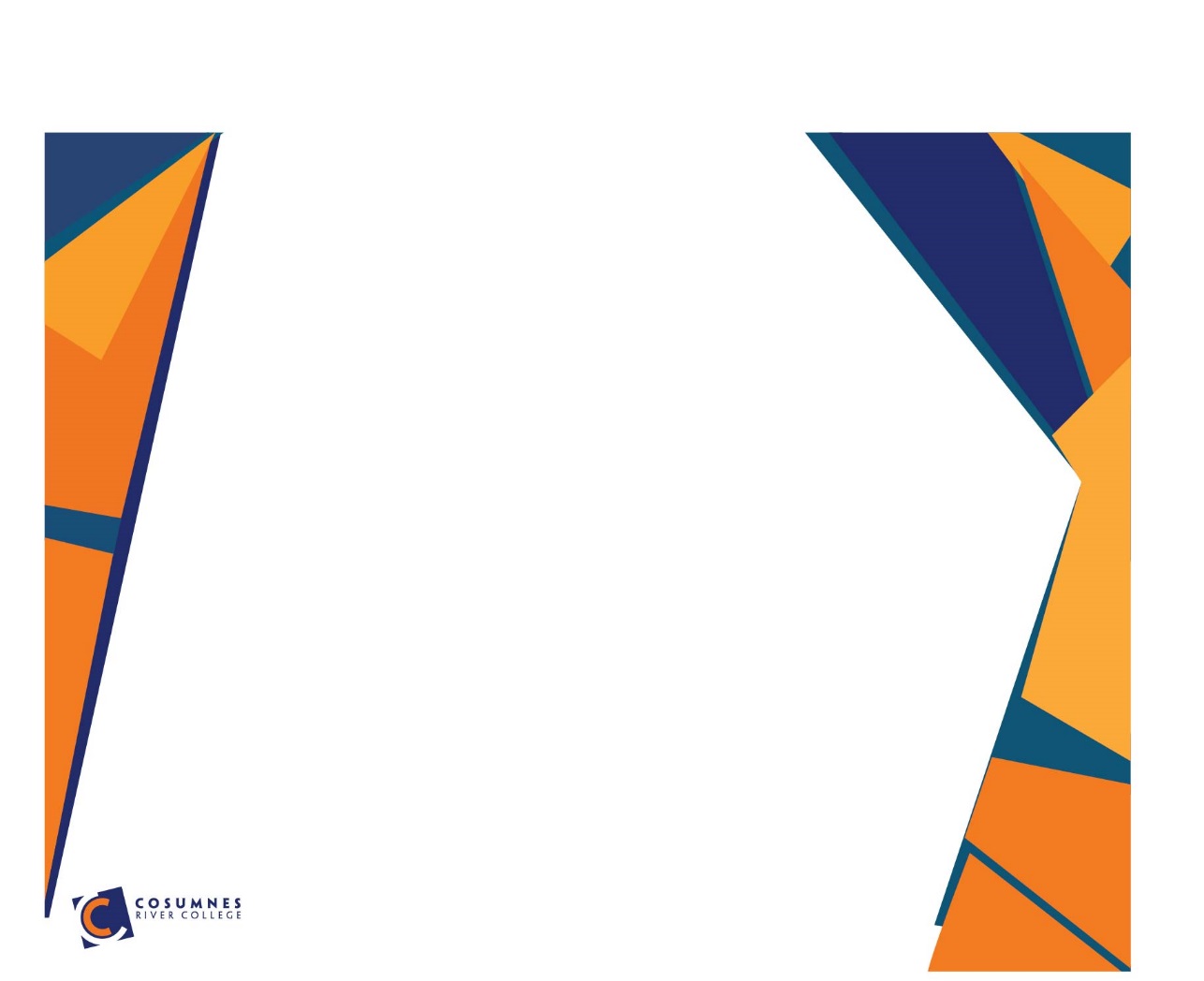 Why Awards?
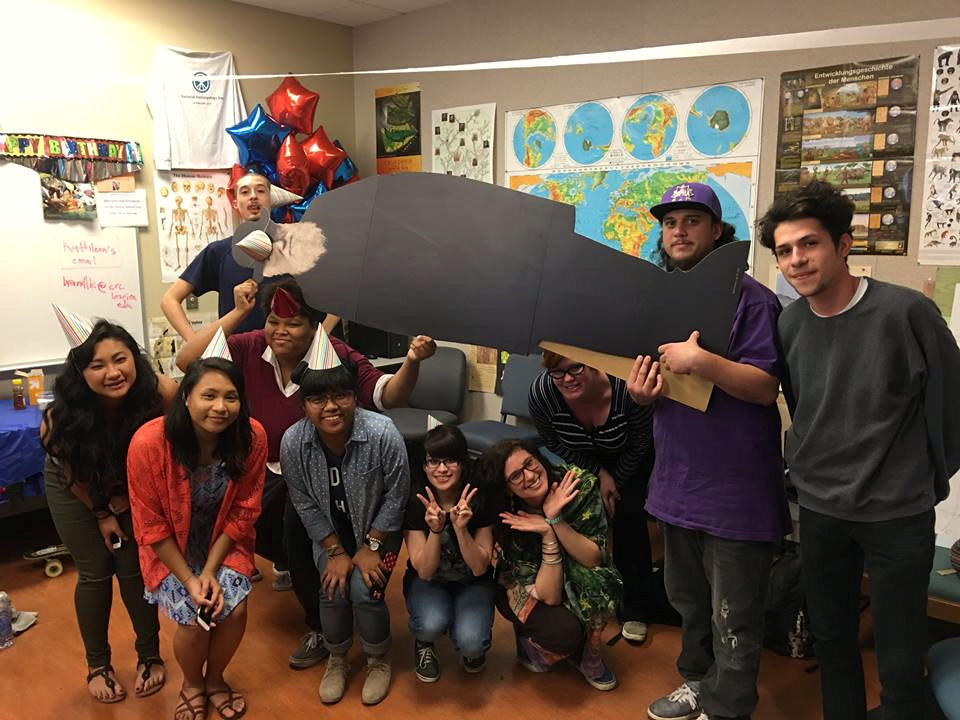 Celebrating Program Success
Faculty motivation to continue important work
Increased student engagement
Increased persistence in at-risk students
Inform your colleagues – diversity awareness is NOT limited to students!
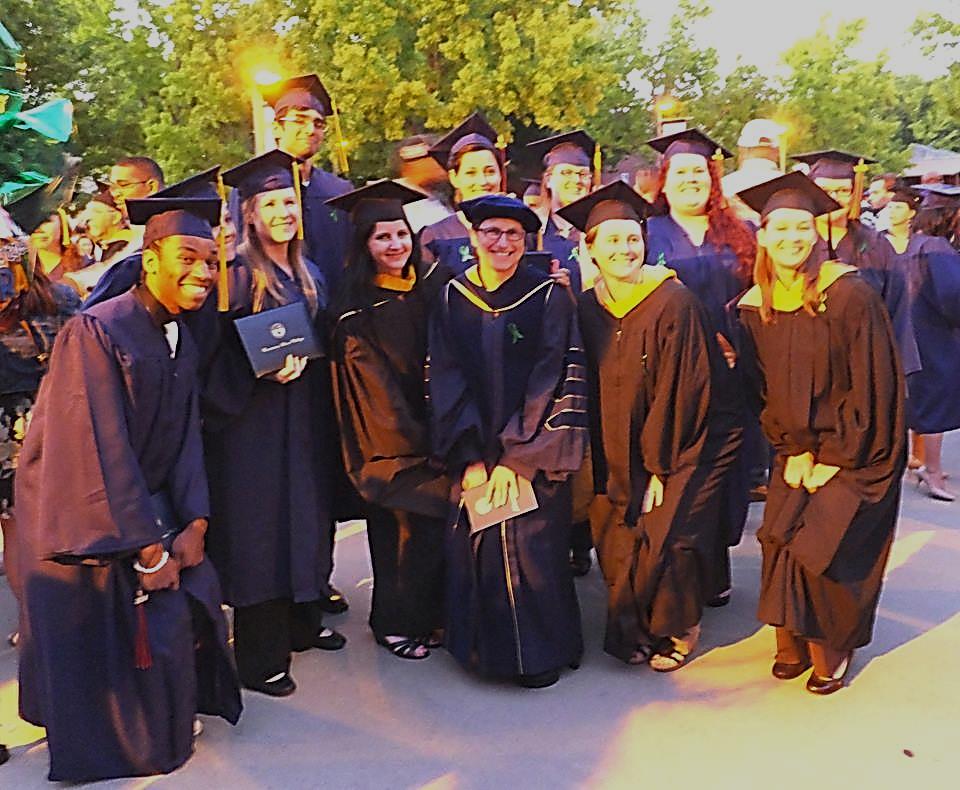 Thank You
Shannon Vellone Mills
 Professor of Anthropology 
Cosumnes River College
millss@crc.losrios.edu

BJ Snowden
Professor of Radio TV and Film Production
Cosumnes River College
snowder@crc.losrios.edu